Diploma in Nursing         1st Year
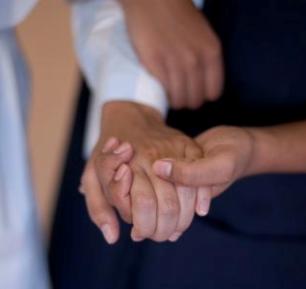 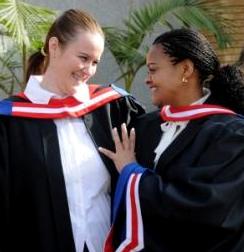 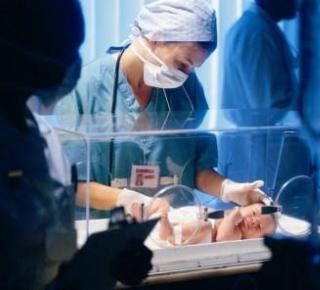 Subject: FOUNDATIONS OF NURSING PRACTICE
Module: ETHICS IN NURSING
SLO 2.2 Ethical principles as applied to nursing
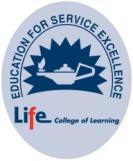 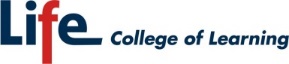 ETHICAL PRINCIPLES GUIDE THE WAY
What are ethical principles?
Forecast / ObjectiveLighthouse
Guidance for thinking or acting.
Provide a basis for the decisions being made.
Important elements
used to form moral judgments.
Lorem ipsum dolor sit amet, consectetur adipiscing elit, sed do eiusmod tempor incididunt ut labore et dolore magna aliqua.
Ut enim ad minim veniam.
Pera & van Tonder, 2011:53
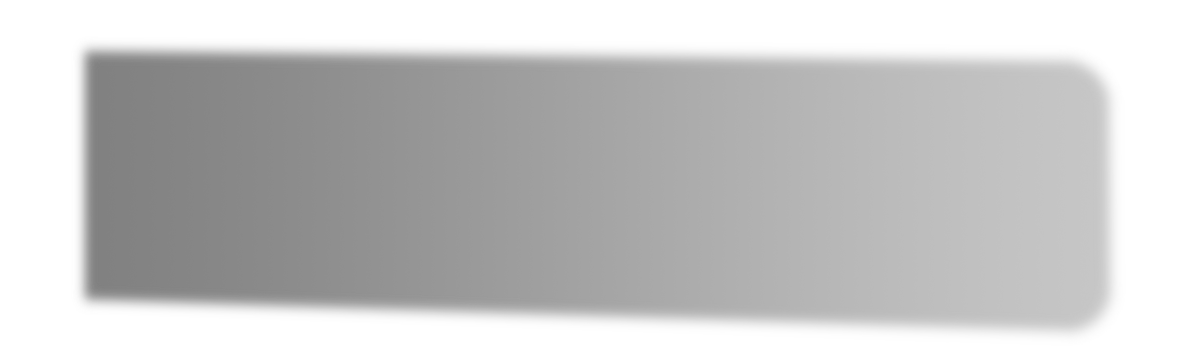 1
1
Allowing people to make their own choices as long as they do not harm others.

Respect for autonomy is binding on all healthcare workers except in cases of e.g. severe mental handicap, small children etc.

Autonomy can be easily compromised in the healthcare situation due to a patient’s vulnerability.
TAB ONEAdd your own text here
AUTONOMY
Pera & van Tonder, 2021: 66-67

Geyer, et al., 2021: 338
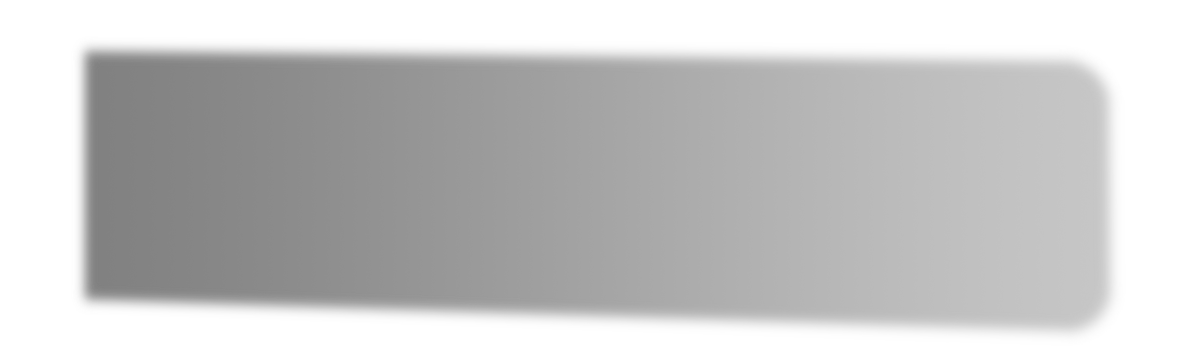 1
2
See handout:

“What you need to know about patient advocacy.”
TAB ONEAdd your own text here
ADVOCACY
Pera & van Tonder, 2021: 79-81
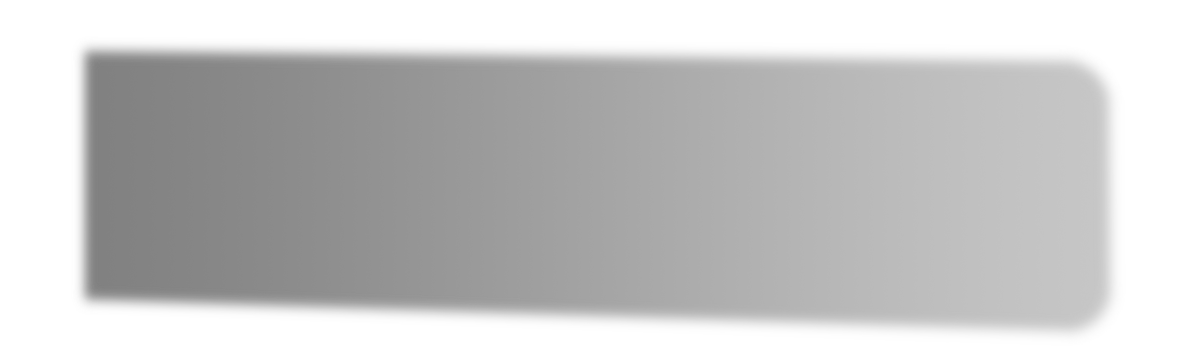 1
3
TAB ONEAdd your own text here
ACCOUNTABILITY
Being accountable to someone for something you have done or not done.

Accepting the consequences of your behavior.

A retroactive review of decisions, actions and their effectiveness.
Pera & van Tonder, 2021: 82-84
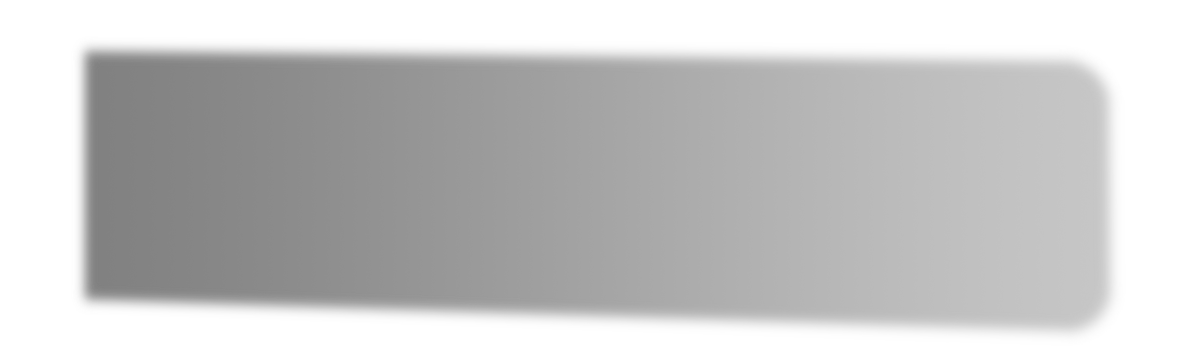 1
4
Moral obligation to act for the benefit of others.

Three general obligations:
To do or promote good
To prevent evil or harm
To remove evil or harm.

Not always easy to know what will harm or benefit e.g. vaccinations.
TAB ONEAdd your own text here
BENEFICENCE
Pera & van Tonder, 2021: 98-99
Geyer, et al., 2021: 182
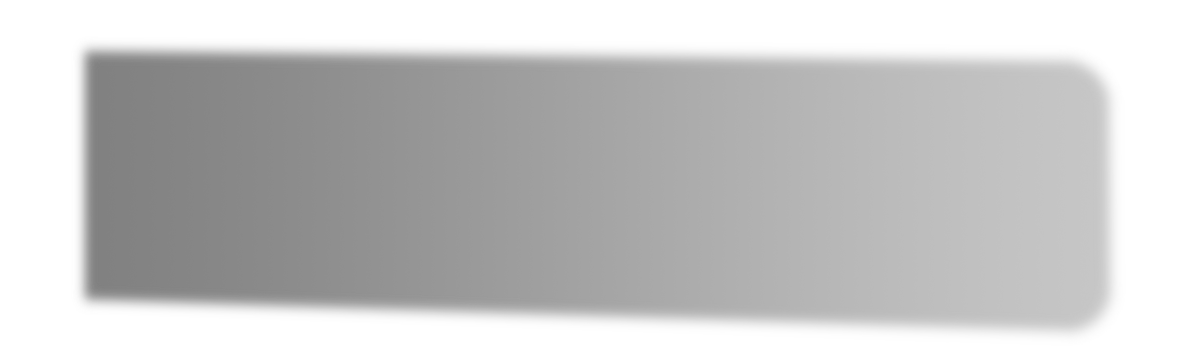 1
5
Information relating to a patient obtained during the course of professional duties may not be revealed.

Exceptions:
Order from a court of law
Children’s Act, No.38 of 2005
To the rest of the multidisciplinary team.
TAB ONEAdd your own text here
CONFIDENTIALITY
Pera & van Tonder, 2021: 75-8-

Geyer, et al., 2021: 160-161
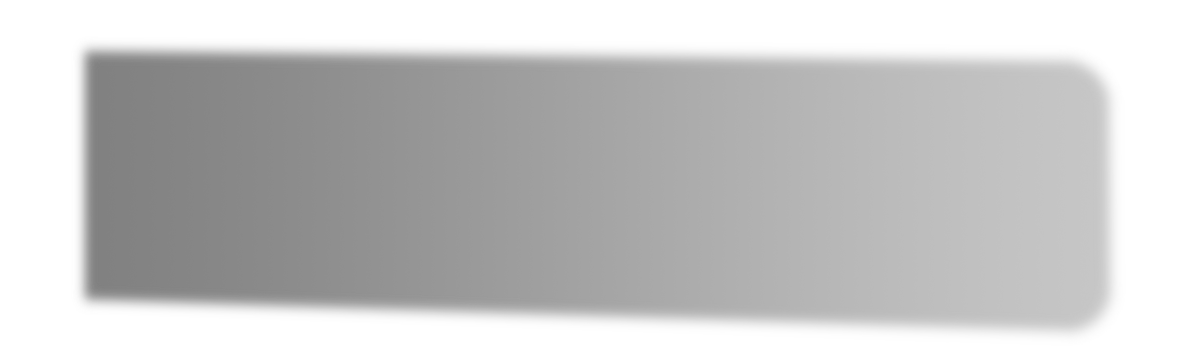 1
6
Nurses have to be loyal and faithful to those who put their trust in them.

It is a social contract/covenant that morally binds nurses and patients.

The patient trusts that the nurse will put them first.

Patients assume that nurses are committed and will undertake their duties with skill and care.
TAB ONEAdd your own text here
FIDELITY
Pera & van Tonder, 2021: 56-57
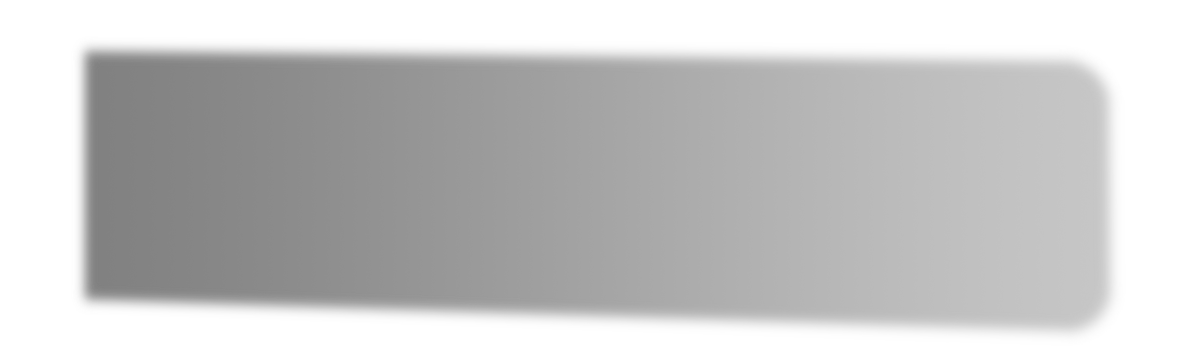 1
7
The fair distribution of goods and services.

? Equal access to all, regardless of the ability to pay.

Usually not enough resources to meet the massive demands placed on healthcare services.
TAB ONEAdd your own text here
JUSTICE
Pera & van Tonder, 2021:54
Geyer, et al., 2021: 189-190
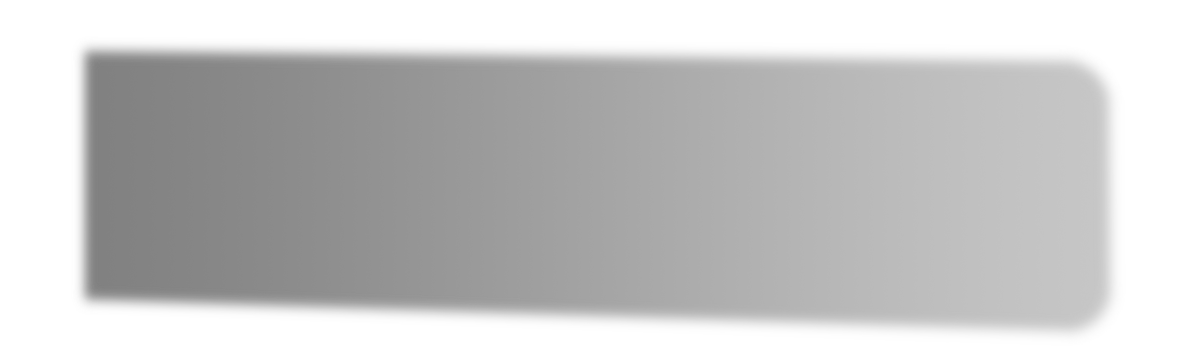 To not inflict evil or harm.

Can be physical, emotional, psychological, spiritual, moral or harm to the dignity of the patient.

Transgression can occur in subtle ways:
Not seeing forseeable harmful effects
Failing to expose incompetent colleagues
1
8
NON-MALEFICENCE
TAB ONEAdd your own text here
Geyer, et al., 2021:189
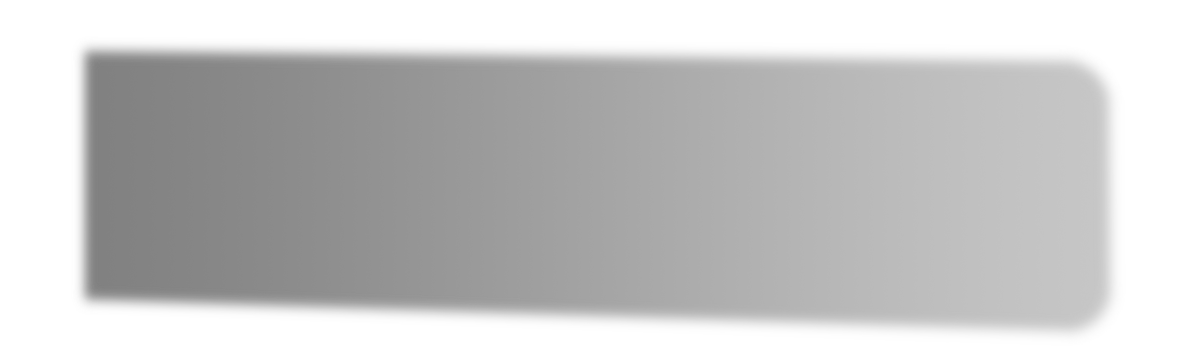 1
9
Accepting liability (responsibility) for your acts or ommissions.

It forms the basis for accountability.

Allocation and acceptance of an instruction in practice.
TAB ONEAdd your own text here
RESPONSIBILITY
Pera & van Tonder, 2021: 89
Geyer, et al., 2021:169: 135
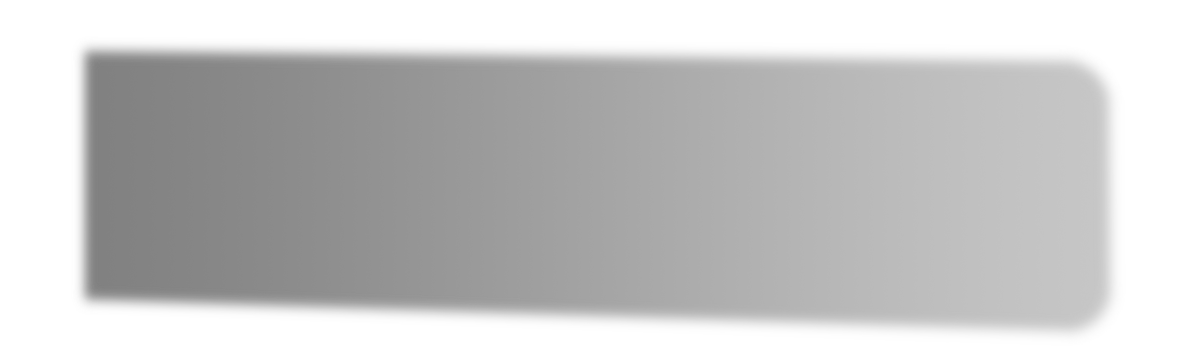 10
1
Telling the truth.

Forms the basis of respect for others.

Do not:
Withhold the truth
Distort the truth.

Can withhold the truth in very exceptional circumstances.
TAB ONEAdd your own text here
VERACITY
Pera & van Tonder, 2021: 81
Duty to care
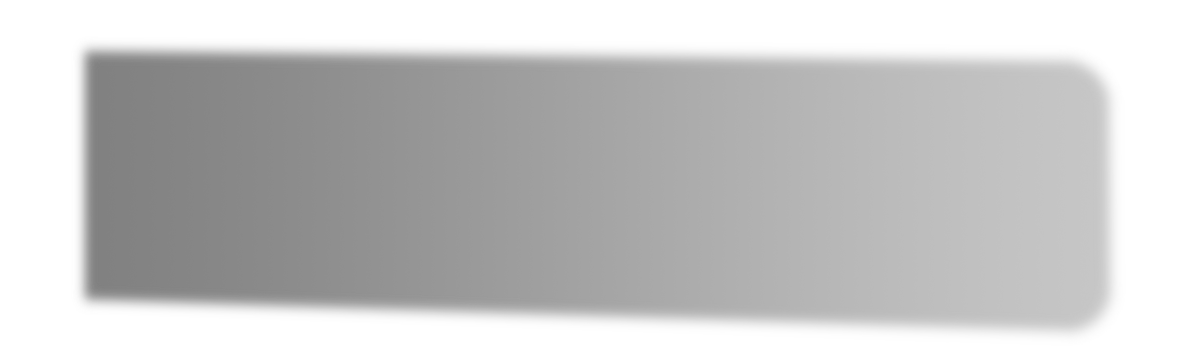 1
1
To patient and visitors 

A legal obligation to provide reasonable standard of care to your patients and to act in ways that protect their safety

----------------------------------------------



Which ethical principles relate to this definition ?
TAB ONEAdd your own text here
Duty to Care
Geyer, 2021: 282
Brooker, et al., 2016:124
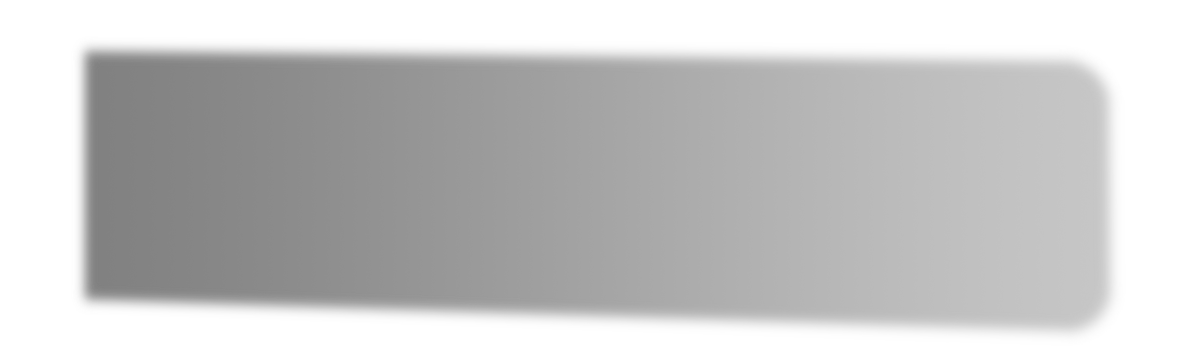 1
2
Define the following:

Contract

Civil law

Criminal law

Delictual remedy

Liability 

Vicarious liability 

.
TAB ONEAdd your own text here
Key Definitions
Geyer, 2021: 282
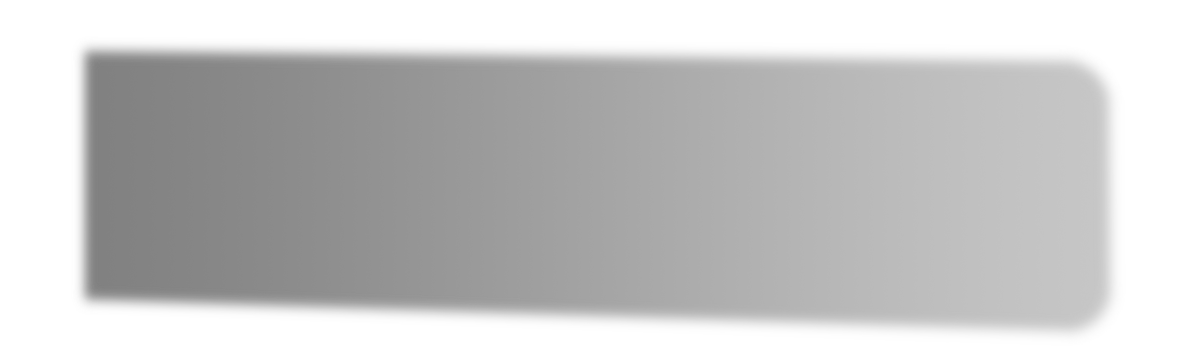 Liability 

Nurse or doctor can also be held personal liable for their own acts or omission, can be sued for compensation          Civil court


Vicarious liability

Employer (e.g. Life Health Care) – liable for the wrongful acts committed by the employee in the course of her duties
1
3
TAB ONEAdd your own text here
Liability
Geyer, 2021: 285. 288
Pera &van  Tonder:2018:110
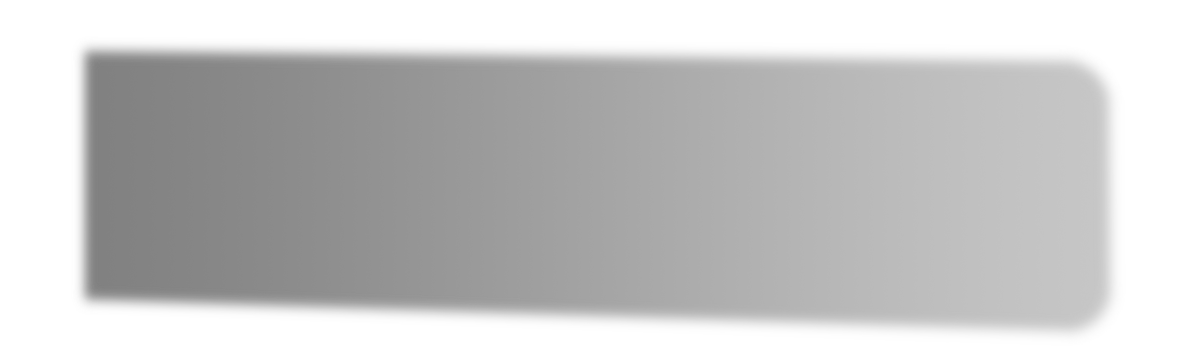 Consequences of medical malpractice & negligence
1
4
TAB ONEAdd your own text here
Disciplinary action – employer & SANC 

Criminal prosecution – State 

Civil claim - patient 


Decided cases on civil liability
Geyer, 2021: 285. 288
Pera &van  Tonder:2018:107 -113
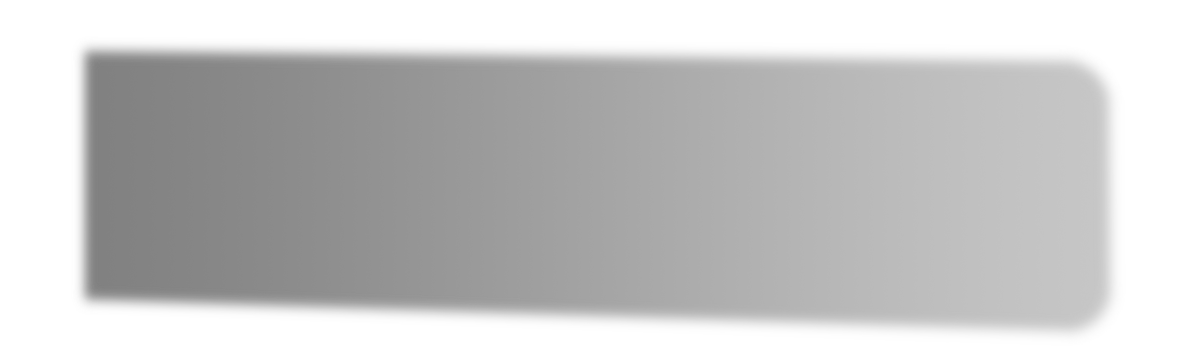 Failure to do something  which would have bed done by a reasonable person if faced with the same situation

Can result in:

 civil claim
criminal prosecution

Three civil wrongs need to be proven,
in that duty of care is:

• Owed, 
• Breached, and,
• The breache must have caused
    injury/harm 


.
1
6
TAB ONEAdd your own text here
Negligence
Geyer, 2021: 289
Brooker, et al., 2016:124
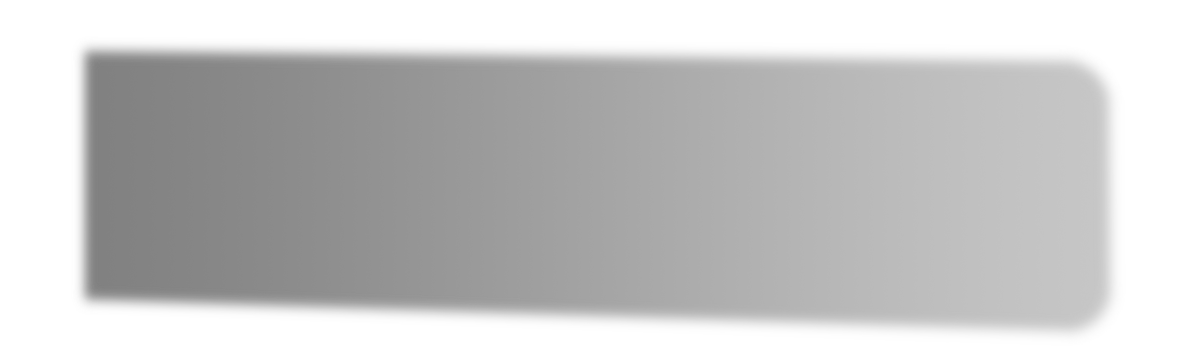 5
Objective Test/ 
Reasonable Person
 Test
Used in a court of law to determine the presence or absence of negligence. The following is evaluated:

Would a reasonable person with the same qualification as the accused, under the same circumstance have foreseen the possibility of damage?
Would h have taken precaution to prevent such damage?
Did the accuse deviate from policy/procedure?
Was the accused competent in the skill?
Was he trained/orientated
Was he in an emergency situation?
1
TAB ONEAdd your own text here
:
Geyer, 2021: 285. 290
Pera &van  Tonder:2018:108
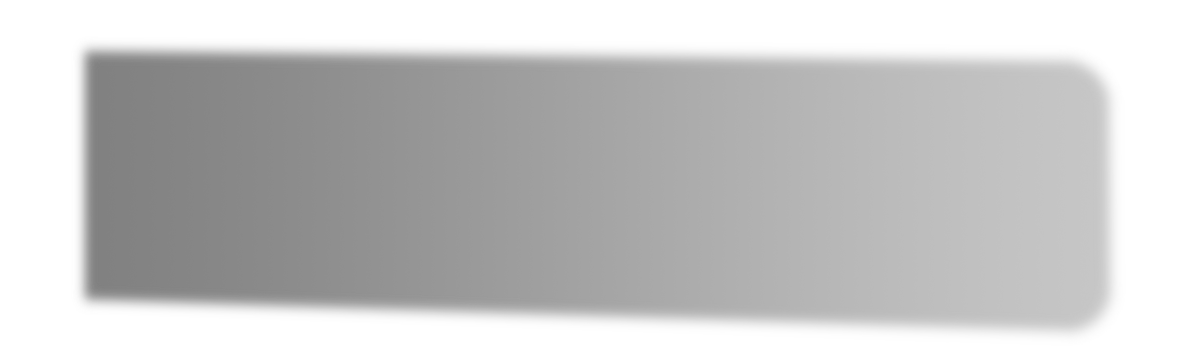 Nurses responsibility

Nurses Pledge (moddle)

PAIA (Act No. 2 of 2000) (moddle)


Health Act (No. 61 0f 2003) (moddle)


POPIA (moddle)

Hospital electronic records
1
6
.
TAB ONEAdd your own text here
Confidentiality
Geyer, 2021: 282
Brooker, et al., 2016:124
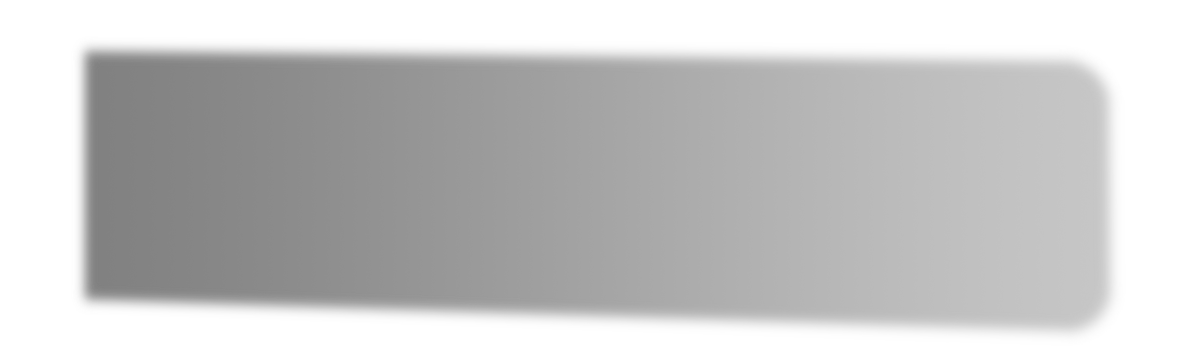 .
1
7
TAB ONEAdd your own text here
Do patients have a right to access their own medical records?
Confidentiality - Patient’s access to information
Pera and Van Tonder., 2018: 78 - 79
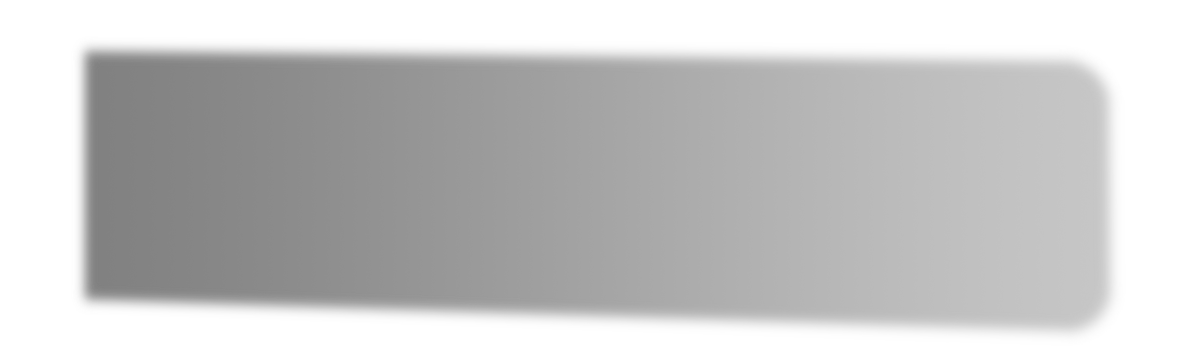 1
6
.
Medical treatment


Surgical operation


HIV Testing
TAB ONEAdd your own text here
Right to
Confidentiality
of children
Under the
Children's Act
(No. 38 of
2005)
Pera and Van Tonder., 2018: 96 - 98
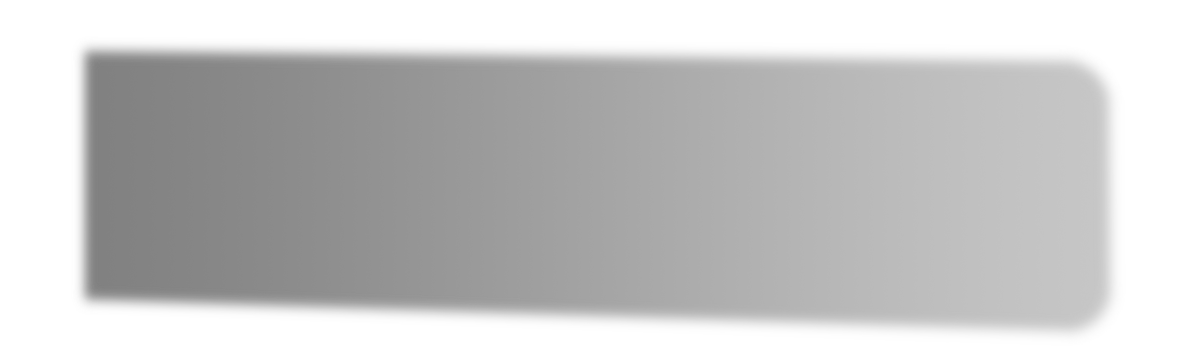 1
.
6
TAB ONEAdd your own text here
Limitations to the right of
confidentiality
Violations of confidentiality
Pera and Van ., 2018: 158 - 159
POPIA Act
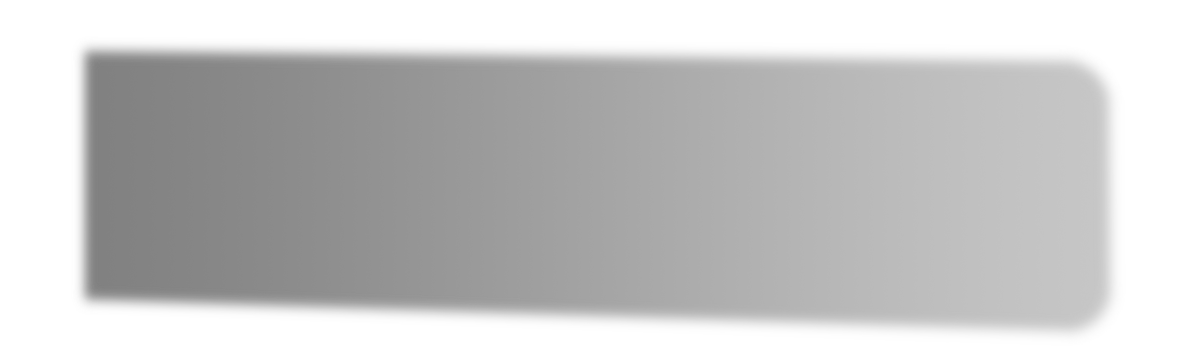 Protects personal information in 3rd parties (public and private bodies) 

Minimum requirements for processing of personal information 
Establishment of an Information Regulator 

Codes of conduct




                                              On Moodle
1
.
6
TAB ONEAdd your own text here
The Protection of Personal Information (POPI)
Act, No. 4 of 2013
POPIA Act
Criteria to be included when processing patient information:

Minimality – should be processes for the purpose it is intended for
Informed consent 
Data collected from the source to ensure accuracy
Retention and restriction of records – period  as specified by law
Reasonable safeguarding of patient information
POPIA ACT – How to safeguard pt’s information
Patient’s information is confidential  - may not be shared with others
No unauthorized access to patient’s information/folders
A healthcare practitioner may share information with other healthcare practitioners within the health care team without the patient’s consent.
Under POPI, personal information may only be collected for the specific purpose of providing services to a patient
The nurse must take reasonable steps to inform the patient of this, together with the source of the information and the purpose for which it has been collected
Patient’s records  must be protected from loss, damage, unauthorized destruction and unlawful access
SDL
1.  Complete the four (4)  self – evaluation activities in Geyer: 293

Children have a right to confidentiality and are protected in the
Constitution as well as the Children’s Act.

2. How would you, as a nurse ensure that this right is
protected with regards to the:
1.1 Medical treatment and surgical operations
1.2 access to contraceptives
1.3 HIV testing

3. Complete critical thinking activities in Pera  & van Tonder: 163
R169
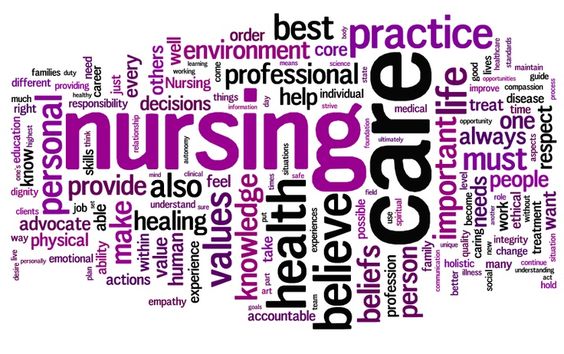 Subject: FOUNDATIONS OF NURSING PRACTICE
Module: CARING AS AN ETHICAL PRINCIPLE
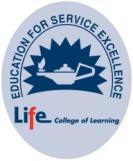 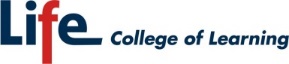 Caring as an Ethical Principle
CARE 
CARING
COMPASSION
CARE and CARING
Often used synonymously but some say there is a slight difference:
Care sometimes seen as a procedure – the action/doing component
Caring has an emotional component – the feeling/emotions component
Pera and van Tonder, 2011: 22
COMPASSION
A sympathetic consciousness of others' distress together with a desire to alleviate it.
Merriam-Webster.com Dictionary, Merriam-Webster, https://www.merriam-webster.com/dictionary/compassion. Accessed 25 Feb. 2021.
Caring – an innate (inborn) human attribute
Read and understand page 20 of your textbook: Pera and van Tonder, 2018.
Did you focus on the following:
Caring is the essence (core) of being human.
An uncaring person is apathetic (indifferent and uninterested).
Reflects in all the major religions and transcends cultural barriers.
Society nurtures the people we want to attract into nursing.
“The greatness of humanity is not in being human, but in being humane”.Mahatma Gandhi
Being humane is where a person’s greatness and uniqueness lies.

Humane behaviour is being kind, concerned and compassionate.

A humane person will not deliberately hurt another human, an animal, or the environment, but will be tolerant and caring.
The Ethics of Caring
On Moodle, read pages 138 and 139 of Mulaudzi’s book extract.
BATHO PELE PRINCIPLES
Study the principles on Moodle
Read through page 139-140 on Moodle in Mulaudzi’s textbook extract
COMPASSION
The 6 C’s of 
Caring
01
COMPORTMENT
COMPETENCE
CARING
06
02
Roach’s Nursing Theory
Caring, the Human Mode of Being
(2013: 165-179)
03
05
COMMITMENT
CONFIDENCE
04
CONSCIENCE
COMPASSION
The caring nurse
Empathy
Spiritual needs
Comfort
Knowledge and judgment
COMPETENCE
Cognitive, affective, psychomotor, technical and administrative skills
Assess, plan, implement, evaluate
Motivation
NB: Competence without compassion is cold and inhumane, compassion without competence is meaningless and dangerous.
What is “confidence,” and why does it matter for nurses? 
A feeling or belief that you can do something well or succeed at something. 
For new nurses transitioning from the academic setting into their first patient care positions, 
a belief in their ability to skillfully deliver patient care is crucial to their success.
HealthStream.com/pxadvisor • 800.933.9293 • contact@healthstream.com • Reprint from JANUARY 2016 PX Advisor
Faith or belief that one will act in a right, proper, or effective way without any suggestion of conceit or arrogance.
Implies an ease or coolness under stress that reflects perfect self-control and command of one's powers.
CONFIDENCE
Merriam-Webster.com Dictionary, Merriam-Webster, https://www.merriam-webster.com/dictionary/confidence. Accessed 28 Feb. 2021.
Pera and van Tonder, 2011: 28
Thoughts, feelings and actions that involve human valuing and judgement.
It is our ethical ‘gatekeeper’.
Cognitive aspect:  knowledge of and insight into rules and values that one adheres to.
Affective aspect: feelings of obligation, shame, guilt and pride.
Conative aspect: expresses attempted action as opposed to action itself i.e. you can make decisions about future behavior.
CONSCIENCE
What does commitment look like?
Awareness of the challenges ahead and working to overcome these for the sake of your patient and your team.
Accepting that your social life may, at times, come second to the needs of your patients.
Exhibiting a willingness to learn from others.
Always striving to provide the best possible guidance and care for your patients.
COMMITMENT
It is more than an obligation; it is dedication.
Is critical in determining a nurse's effectiveness in relating, communicating, and collaborating.
COMPORTMENT
In its absence, a culture of incivility, nurse aggression, and compromised patient safety will emerge.
The personal assimilation of professional comportment promotes mutual respect, harmony, commitment, and collaboration.
Clickner DA, Shirey MR. Professional comportment: the missing element in nursing practice. Nurs Forum. 2013 Apr-Jun;48(2):106-13.
The way or manner in which one conducts oneself.
Merriam-Webster.com Thesaurus, Merriam-Webster, https://www.merriam-webster.com/thesaurus/comportment. Accessed 28 Feb. 2021.
Eight Characteristics of caring
1. Knowledge 
   
- Patients’ needs 
Research
Policies and procedure
Literature re: patient’s condition, investigstion etc.
Mulaudziet al: 134-138
Knowledge…
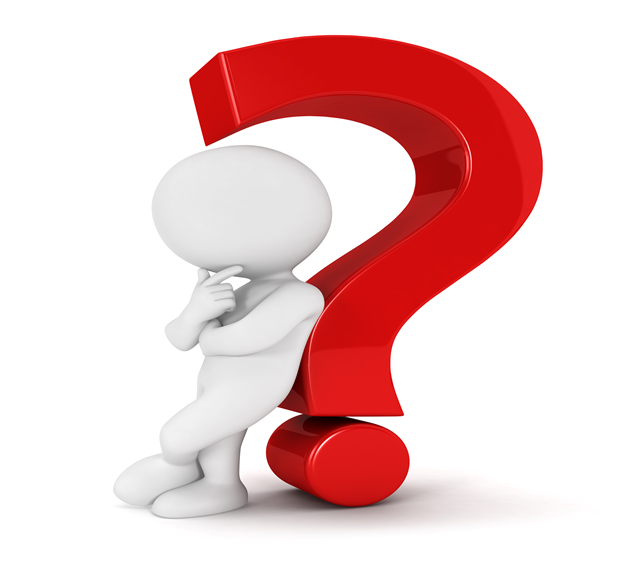 When do you utilize such knowledge?
2. Patience

Build a caring relationship
This requires dedication, devotion and patience

3. Honesty
A virtue that nurses must have

4. Respecting human dignity

An integral part
Often not beneficial to your patient to tell the whole truth, especially if its not in the best interest of the patient at that moment – do it gradually and assess each situation
Honesty must be reciprocal e.g. patient disclosing medical conditiondiagnosis
Mulaudziet al: 134-138
5. Trust


Build a trusting relationship –  takes time

6. Humility
A sign of maturity
Confident of your competence and knowledge
Respecting others
Selfless
Sharing of knowledge
Mulaudziet al: 134-138
7. Hope 

Instill hope in patients
But not false hope

8. Courage
 Advocate for pt’s rights and needs
Mulaudziet al: 134-138
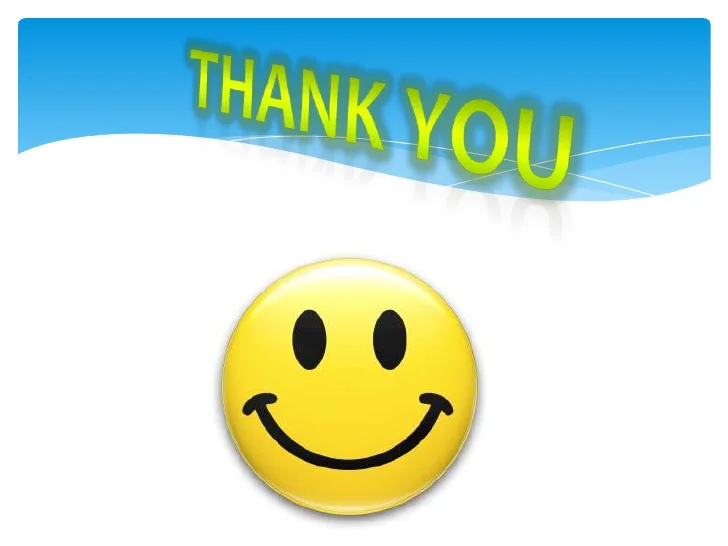 EN